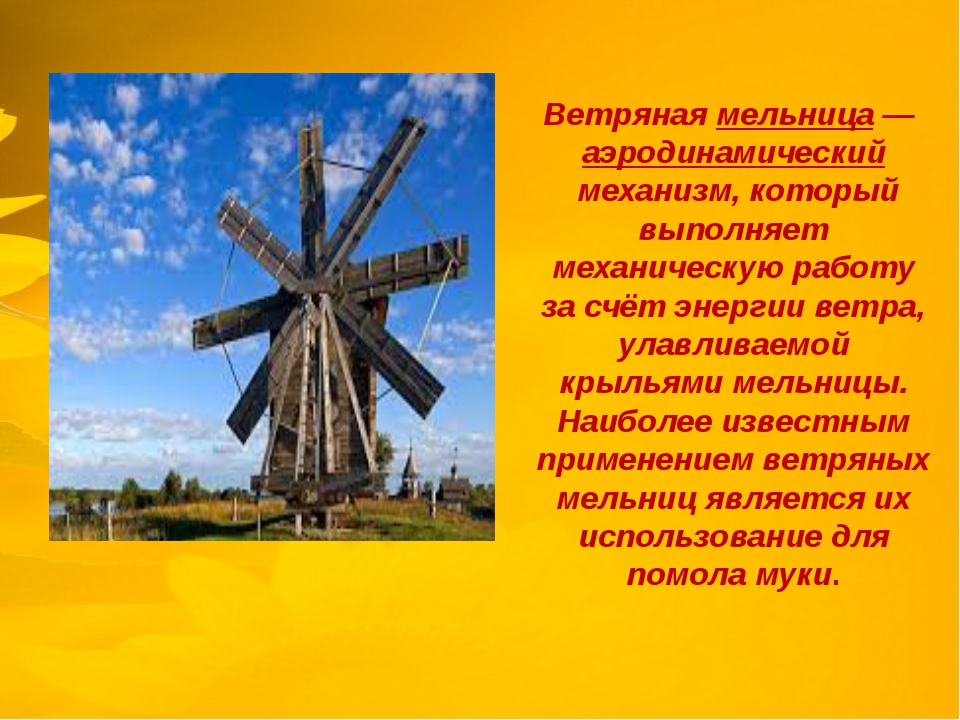 11.04 Урок технологии 2 класс.
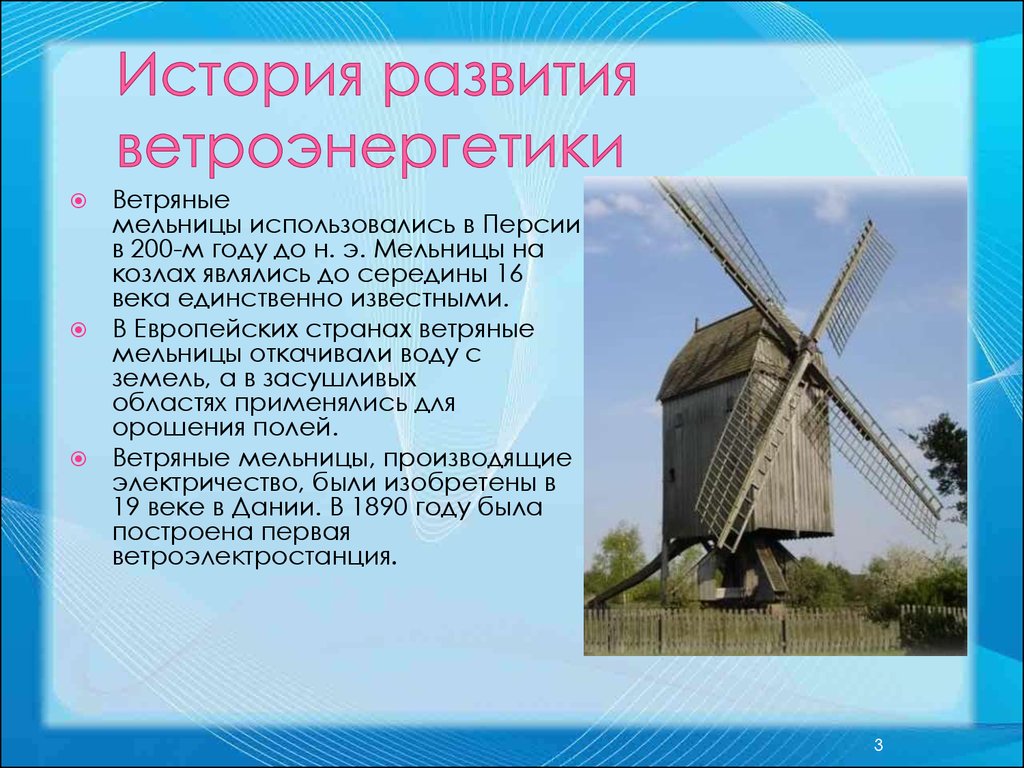 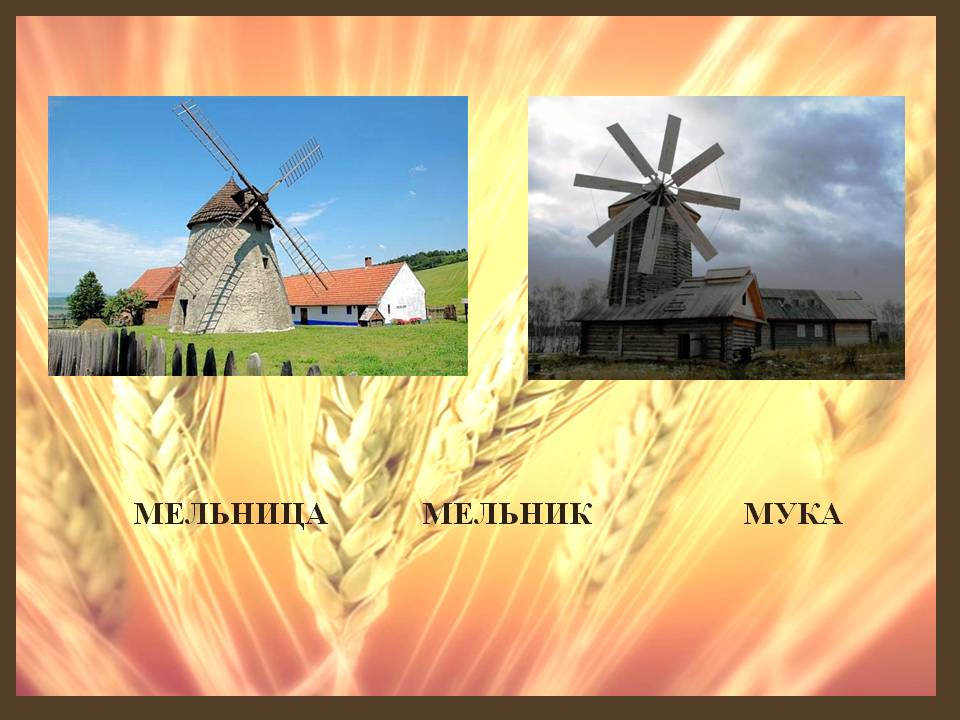 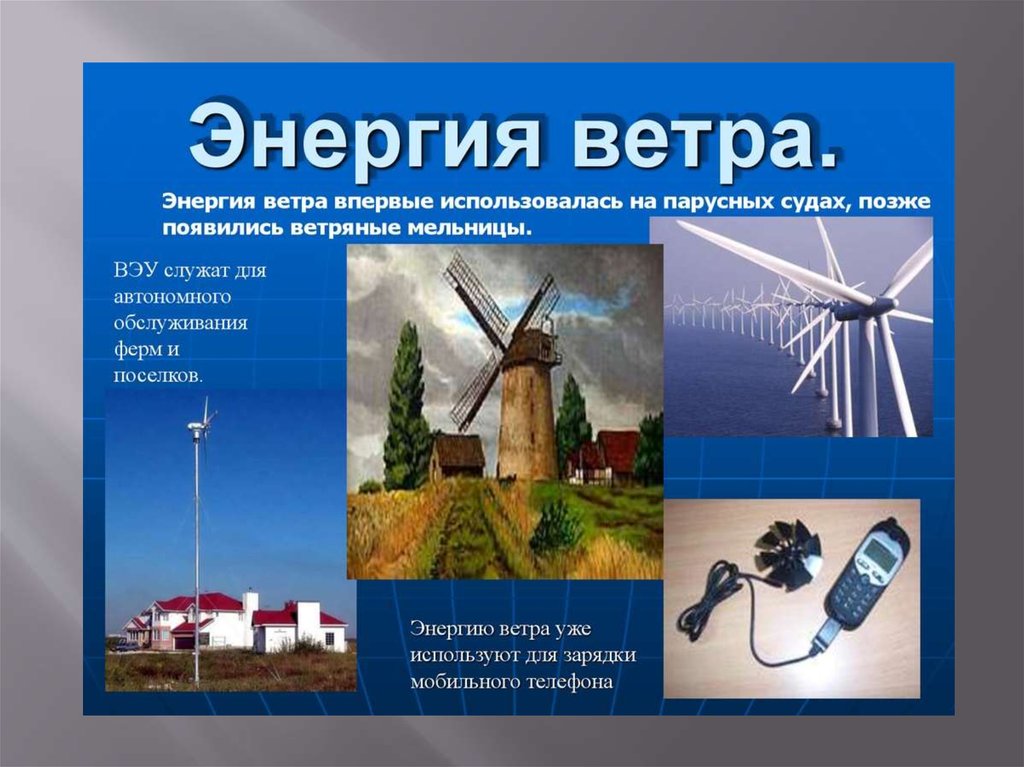 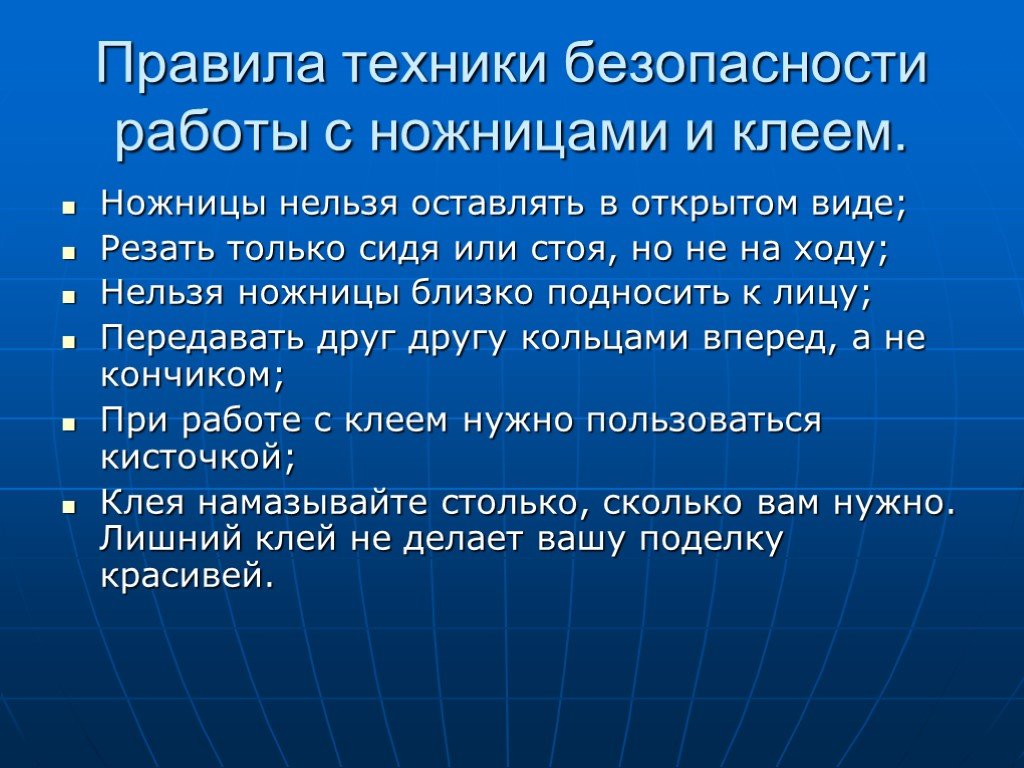 Приготовь для работы:  ножницы, клей, цветной картон. Выполни понравившуюся поделку.
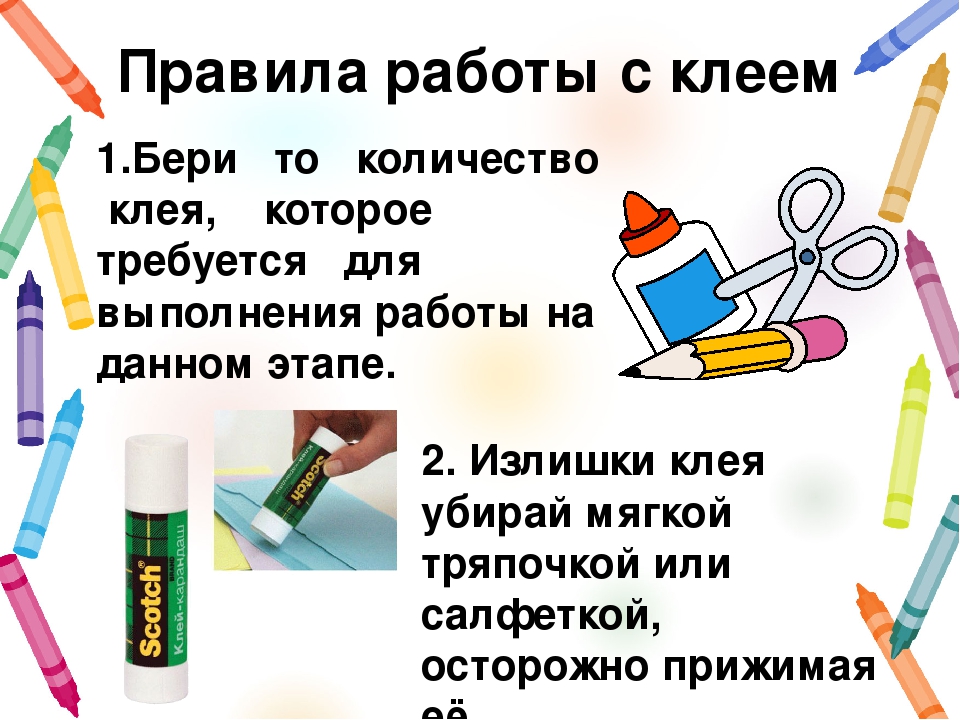 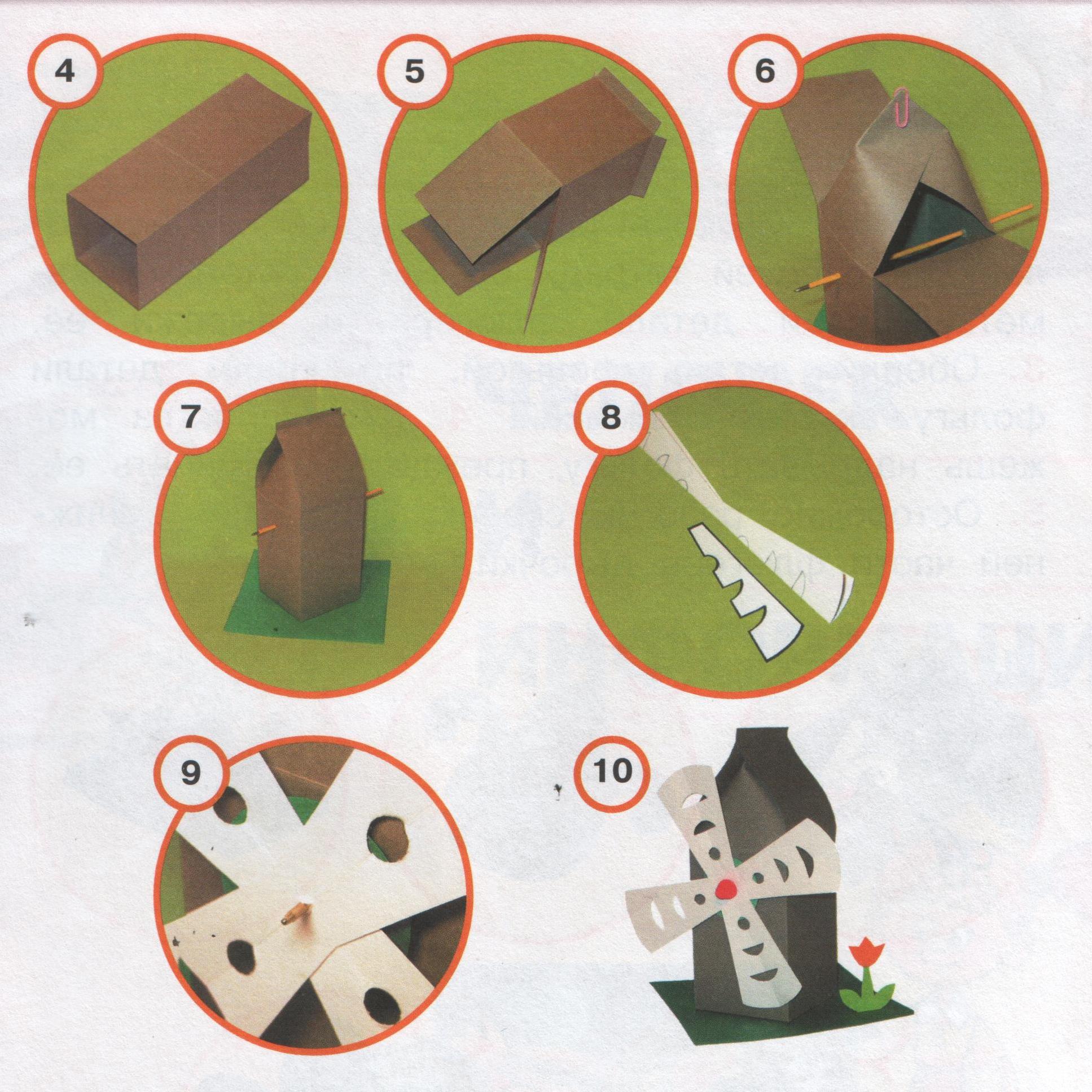 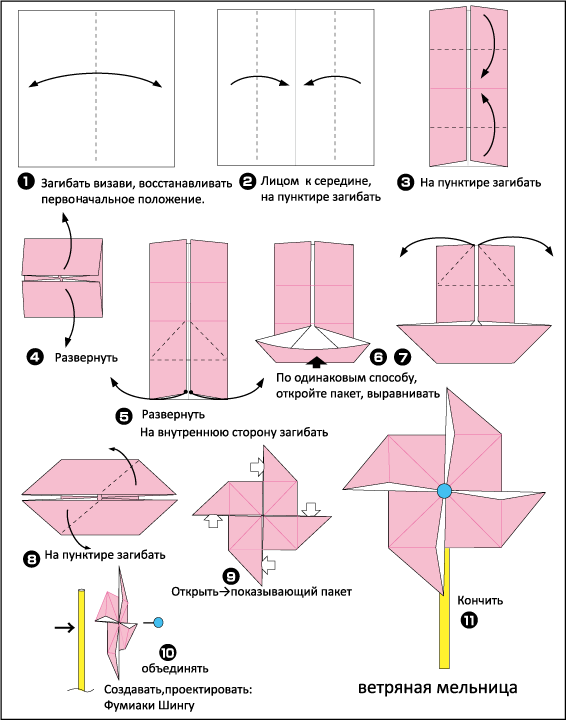 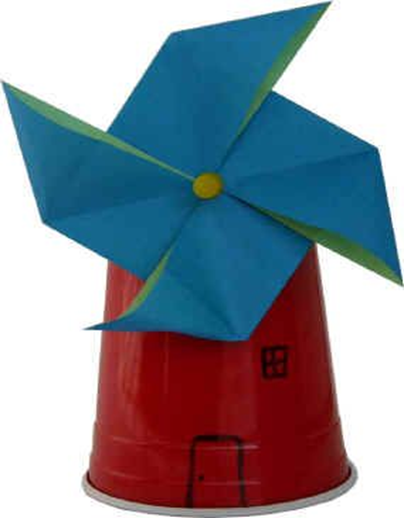 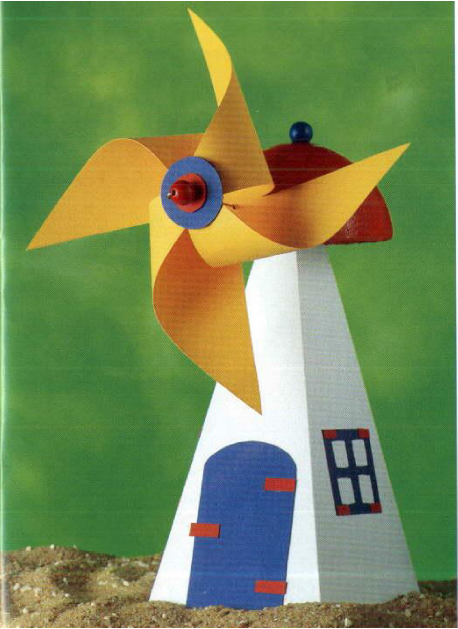 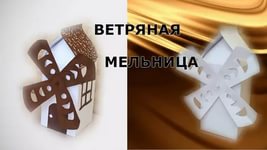 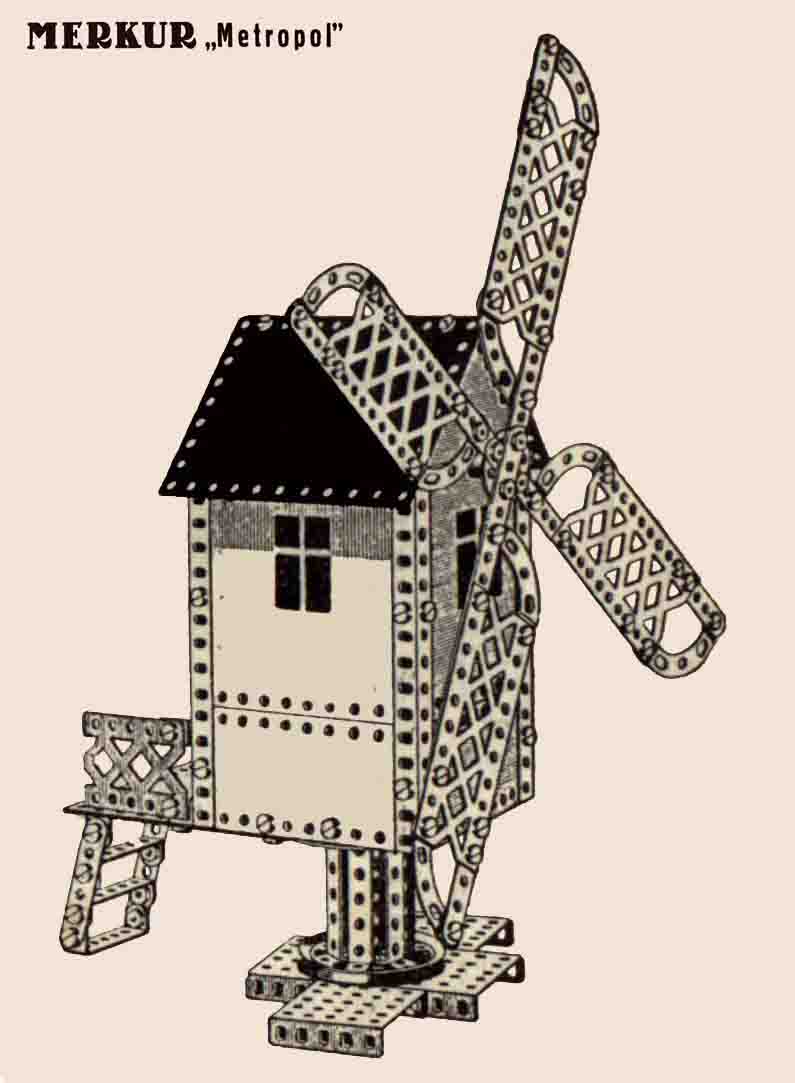 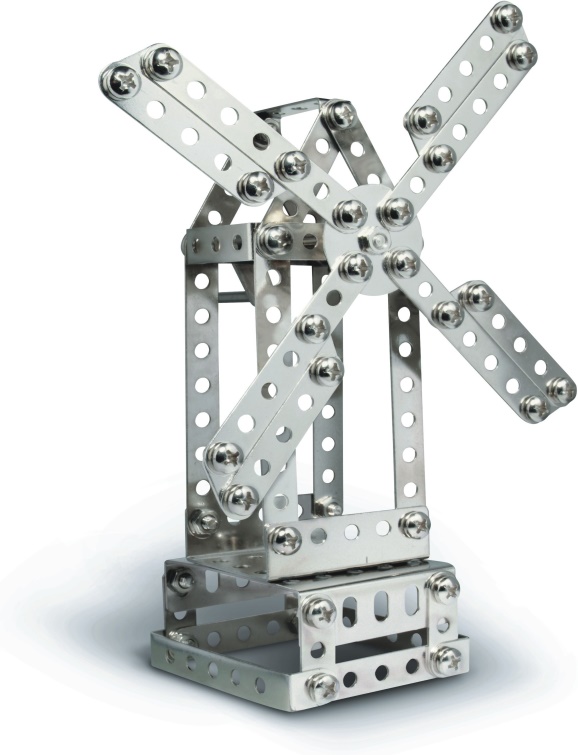 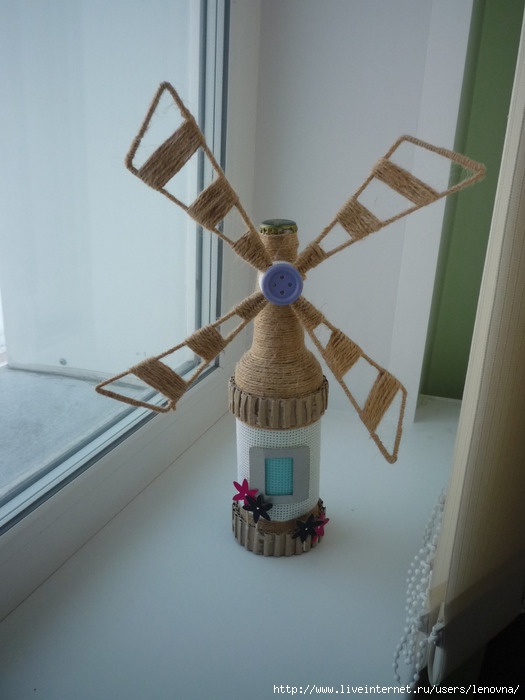 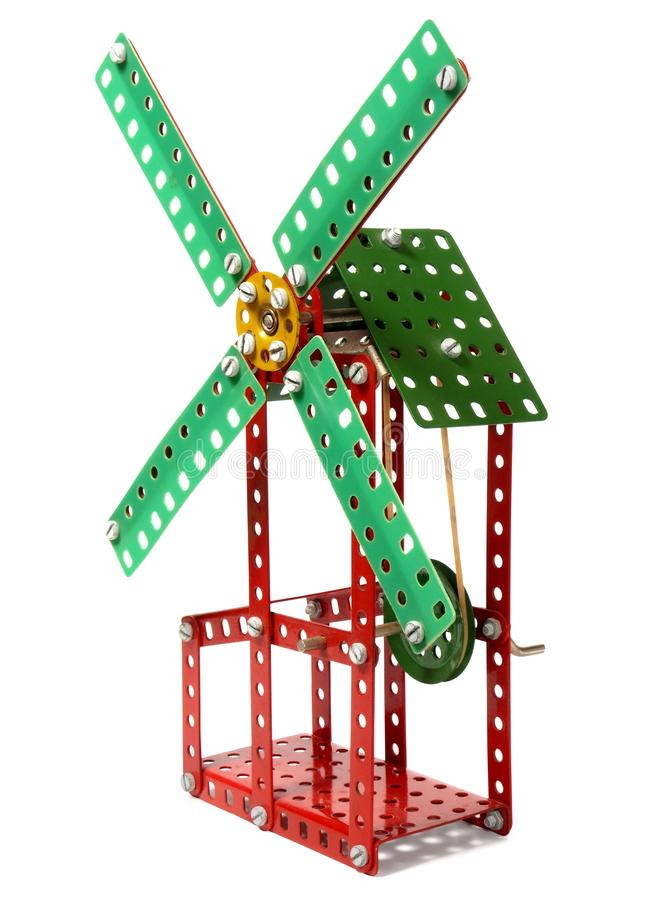 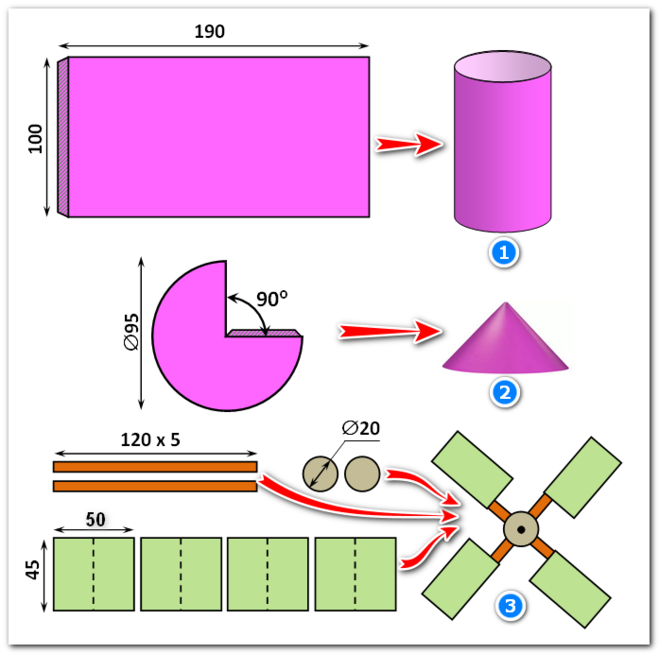 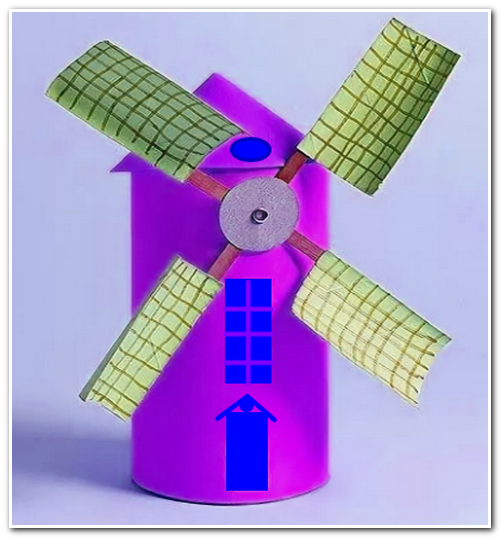